История успеха «перекупа»
или как один татарин дагестанца встретил
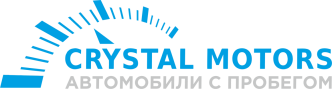 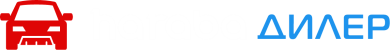 Кто я?
Артур Шарафиддинов
Основатель Crystal Motors,
в автобизнесе с 2011
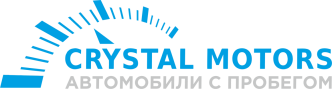 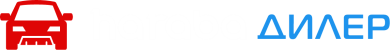 О Компании
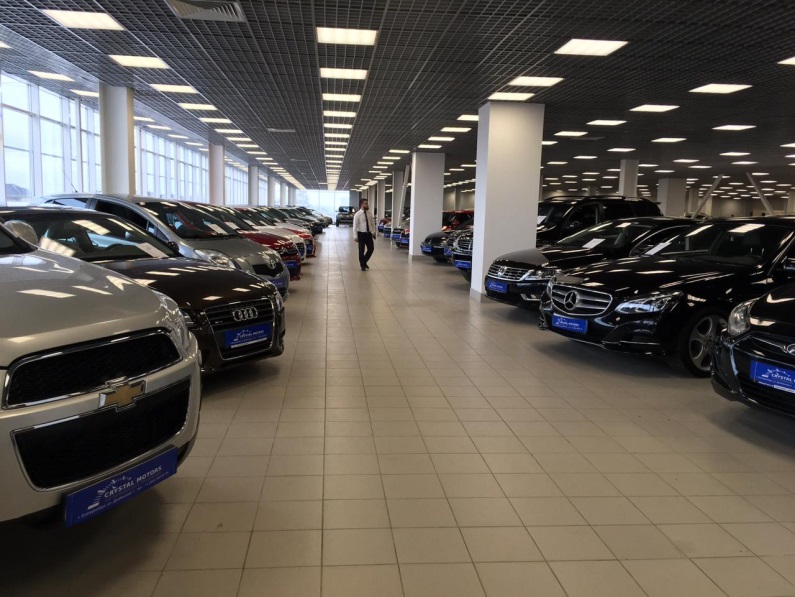 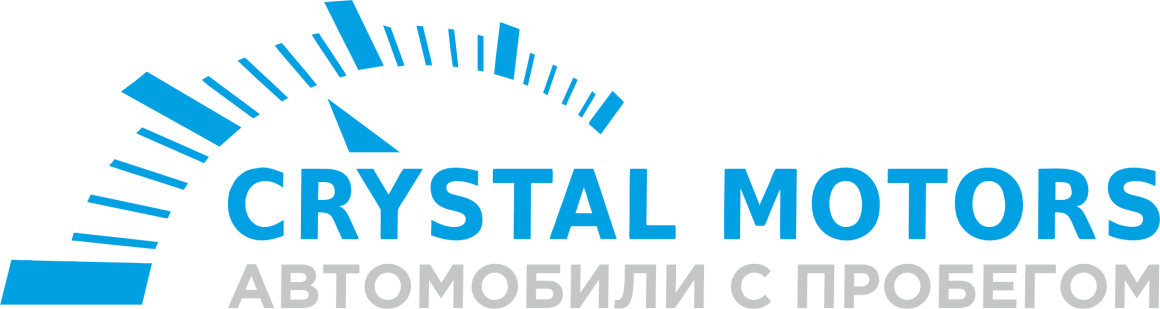 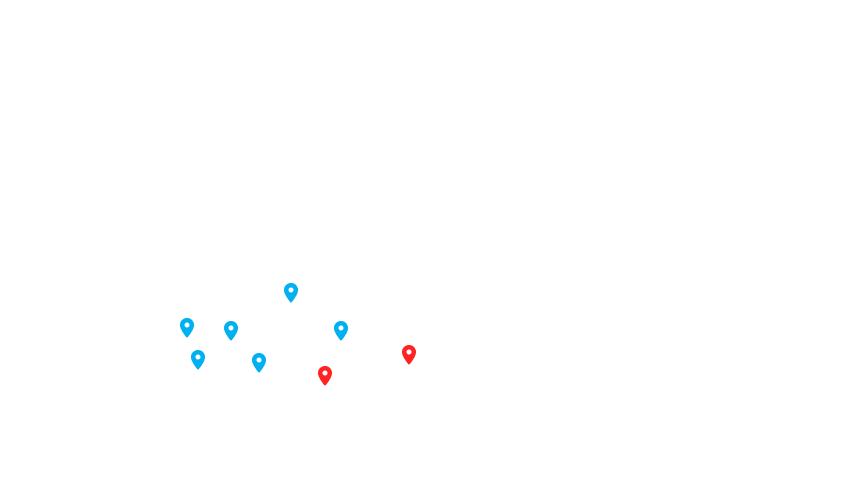 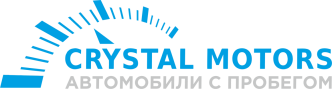 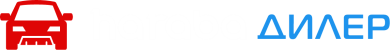 О Компании
900
Создание Компании в Екатеринбурге

Открытие второй локации в Челябинске

6 городов присутствия (Екатеринбург, Челябинск, Тюмень, Томск, Омск, Сургут)

План на год +2 города присутствия (Новосибирск, Красноярск)
1.500 авто в стоке
2012
Автомобилей
в стоке
2015
2019
2020
10%
Маржа
>90
Сотрудников
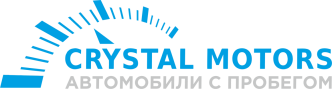 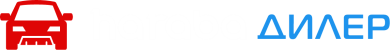 Наши проблемы
Люди

Финансы

Рост затрат на классифайды
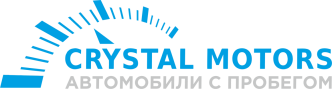 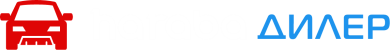 Наши индустрии
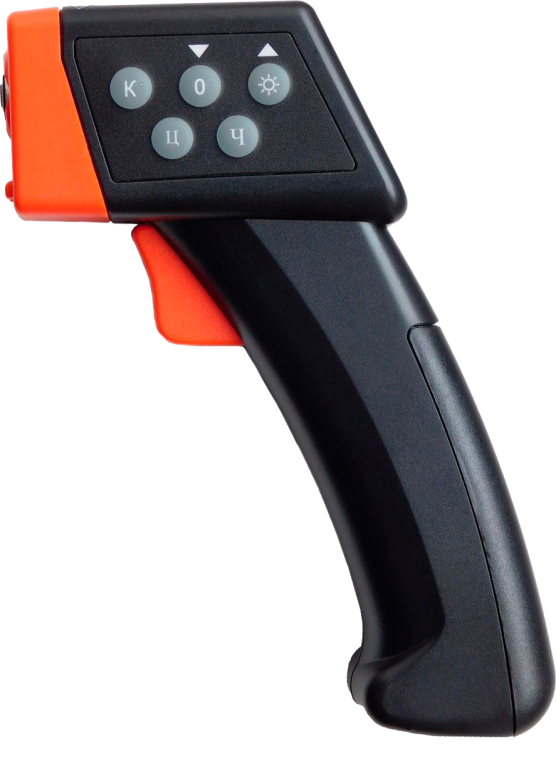 Что делать с
"мамкиными подборщиками"?
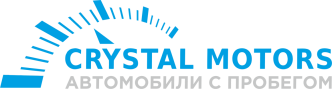 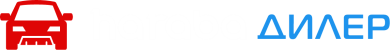 Уже не наши проблемы
Выкуп с улицы
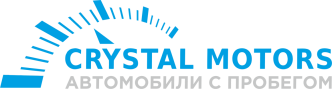 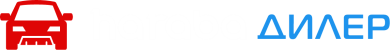 Кто я?
Гаджи Курбанов,
к.э.н., CIA
Опыт работы:

PWC, Pepsico, Мвидео, Русал

"Перекуп" с 2011 по 2016г

"Профессиональный продавец" с 2019г.

С 2016г основатель и генеральный директор Haraba.ru
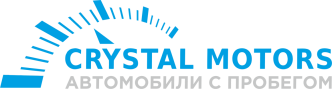 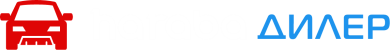 Система внутреннего контроля
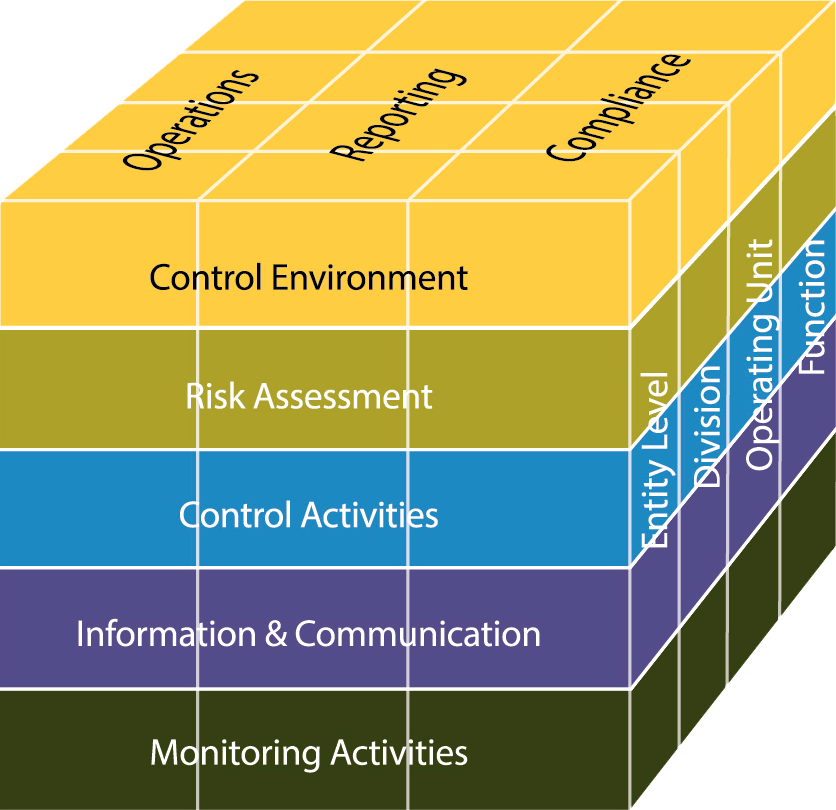 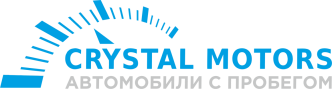 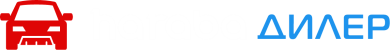 Причины мошенничества
- Отсутствие контрольной среды

- Недостижимые цели

- Слабая работа с людьми
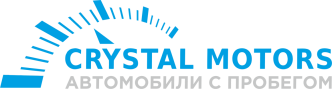 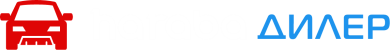 Перекуп не враг!
40%
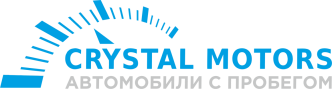 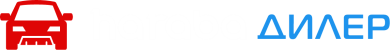 Канал "Околоофициалы"
За 2 месяца
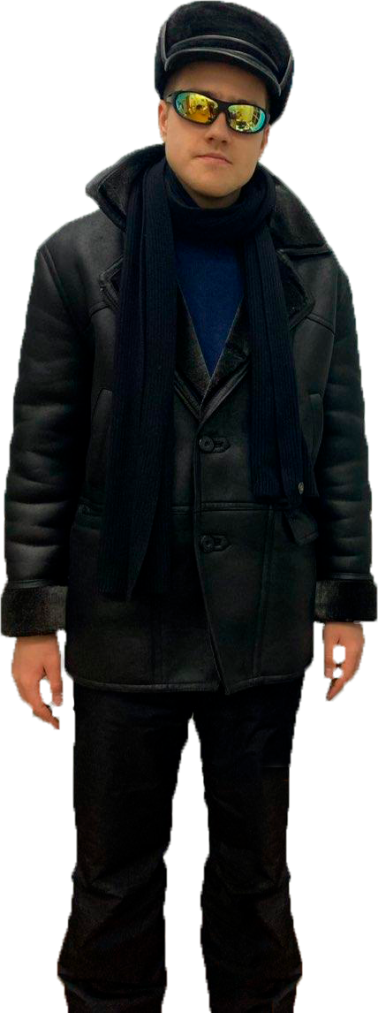 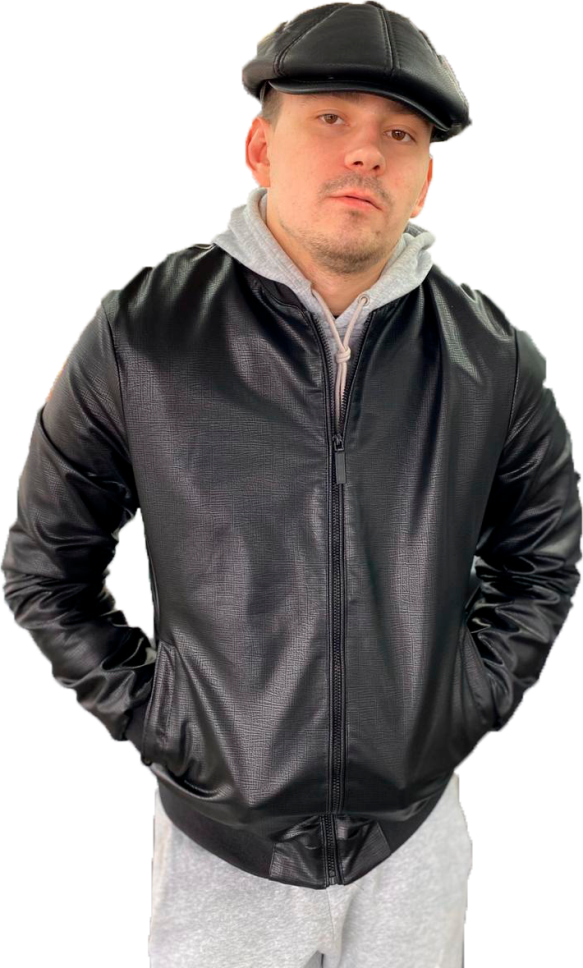 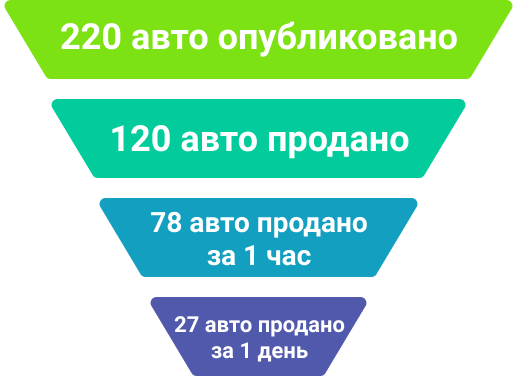 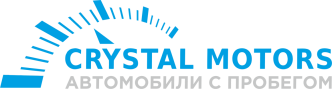 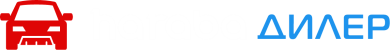 Забываем про Харабу!
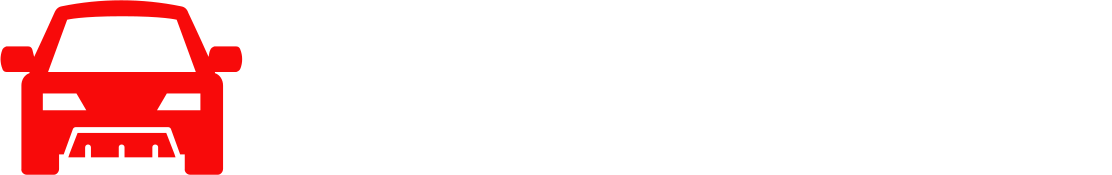 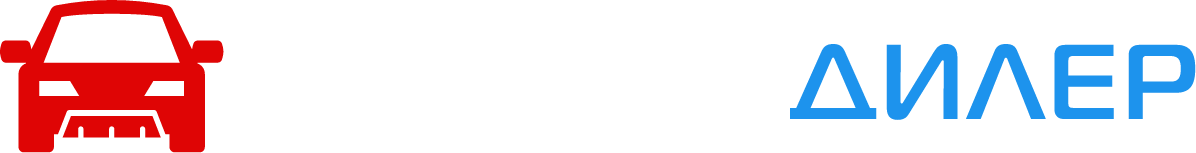 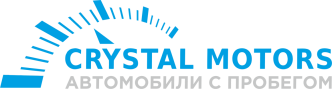 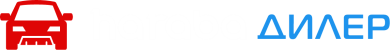 Продукт Харабадилер
Харабадилер - решение, охватывающее все бизнес-процессы 
в одном окне!
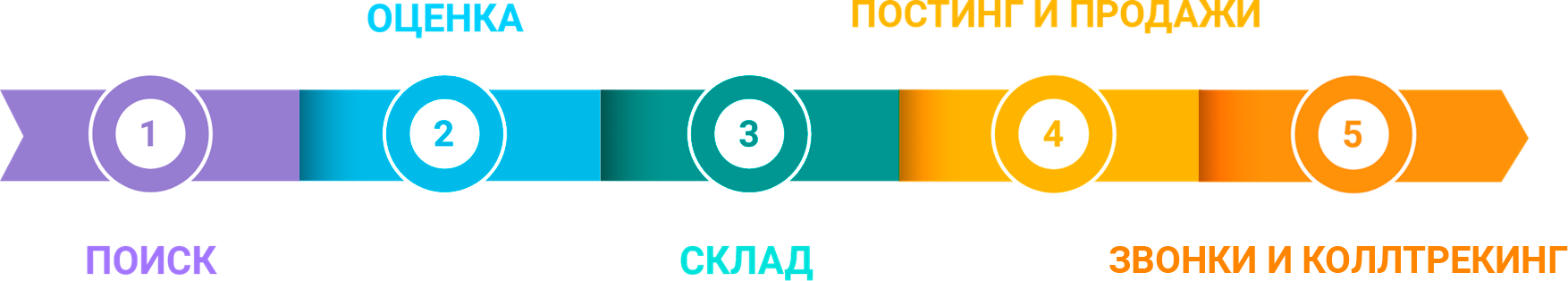 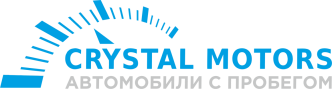 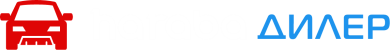 А вы перекуп?
56% 
перекупов не скрывают
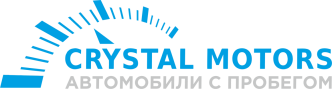 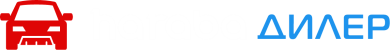 ССП авто у перекупа
до15 дней 
у 80% опрошенных
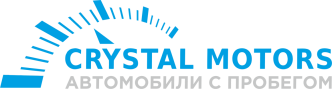 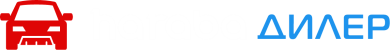 Только по смс
Менее 1%
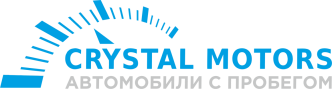 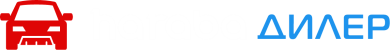 Где больше всего перекупов?
ст.м. Чертановская
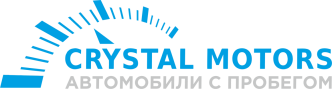 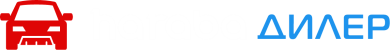 Будем на связи!
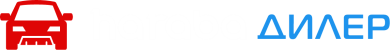 Гаджи Курбанов
генеральный директор
Система управления автобизнесом №1
Телефон:
+7 926 310-20-00
E-mail:
Kurbanovgn@haraba.ru
Сайт:
harabadealer.ru
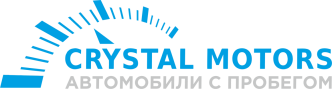 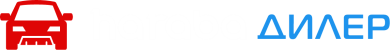 P.S.
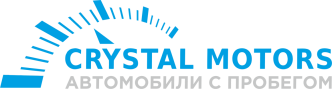 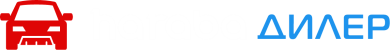 Haraba. Начало
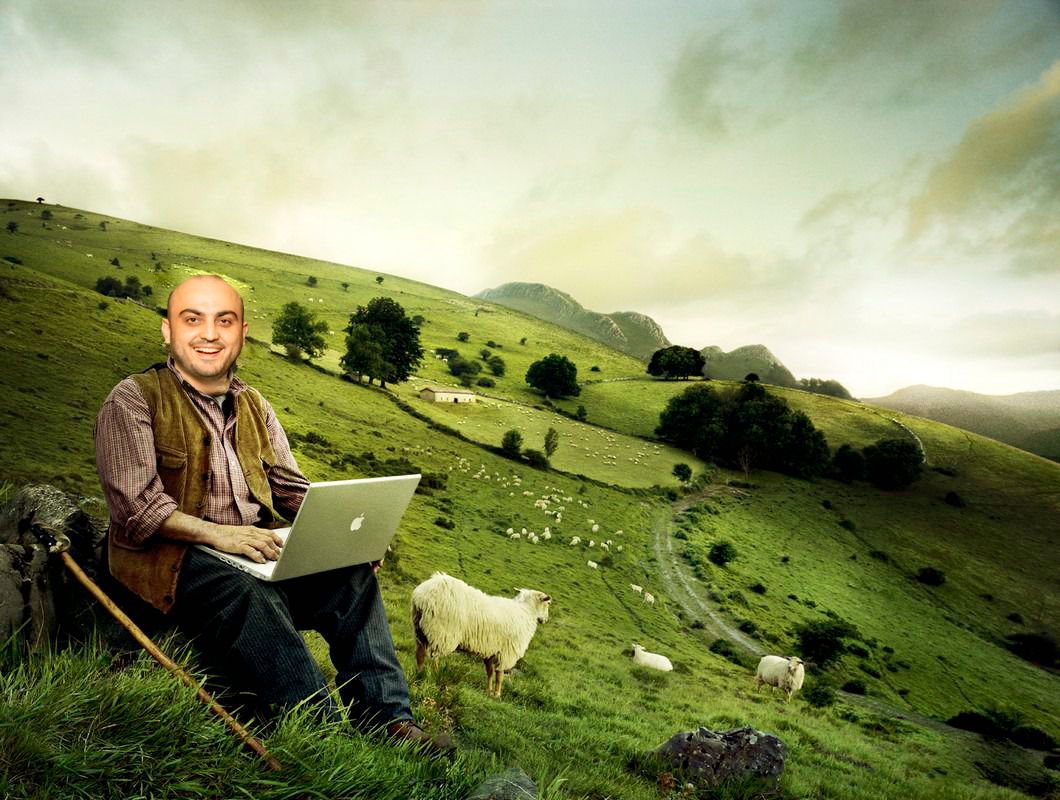 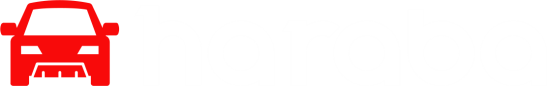 Начало